Не мычит коровка та, Нет рогов, копыт, хвоста,Молока нам не дает,Под листочками живет.В чёрных точках красный плащносит жук. Растеньям - страж.С вредной тлёй воюет ловко эта...
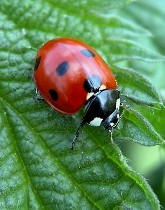 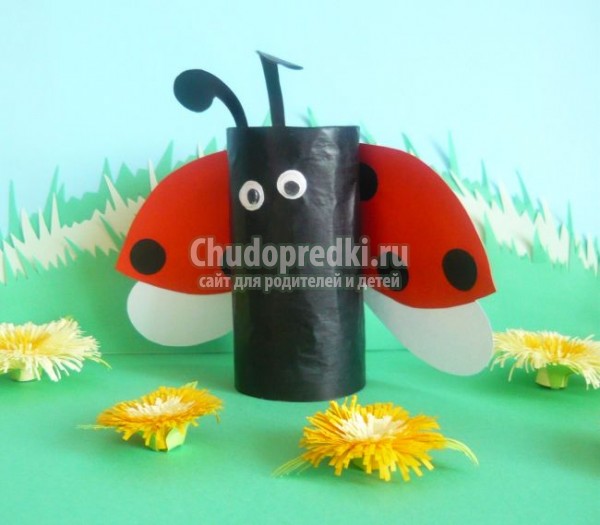 Божья коровка
Савинкова С.А.
Учитель начальных классов
МБОУ «СОШ № 92»
Кемерово
Материалы и инструменты
Картон
 Белая и цветная бумага
 Клей
 Ножницы
 Карандаш
Этапы работы
Из чёрного картона изготавливаем трубочку.
Этапы работы
Делаем глазки.
Этапы работы
Вырезаем усики.
Приклеиваем усики внутри трубочки.
Этапы работы
Вырезаем крылья.
Этапы работы
Собираем крылья.
Этапы работы
Приклеиваем  крылья.
Этапы работы
Вот такая божья коровка получилась.